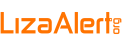 Введение в радиосвязь
Для старших поисковых групп
РАДИОволны
РАДИОволны
В радиосвязи передача, излучение или прием любого рода информации (знаки, символы, печатный текст, звуки и т.п.) осуществляется посредством радиоволн.
РАДИОволны
Радиоволны характеризуются длиной и частотой
Длина волны: расстояние между двумя ближайшими друг к другу точками в пространстве, в которых колебания происходят в одинаковой фазе
Частота волны: число гребней, которые за секунду проходят мимо наблюдателя (поступают в детектор)
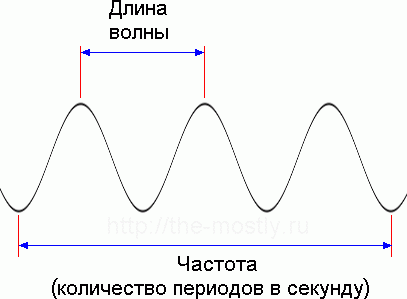 РАДИОволны
Частота выражается в герцах (Гц), килогерцах (кГц), мегагерцах (МГц) или гигагерцах (ГГц). 
Длина и частота радиоволны обратно пропорциональны друг другу, поэтому соответствие между частотой и длиной волны выражается следующей формулой:
F = C / L
где: F – радиочастота, Гц,
С – скорость света, равная 300 000 км/с,
L – длина волны, м.
При практическом использовании для взаимосвязи частоты и длины радиоволны можно использовать следующую формулу:
F (МГц) = 300/ L (м)
РАСПРОСТРАНЕНИЕ РАДИОВОЛН
Распространение радиоволн
Дальность радиосвязи зависит от большого числа факторов:
Используемый частотный диапазон
Рельеф местности
Тип, конструкция и высота установки антенн
Электромагнитная обстановка
Параметры приемопередающего оборудования
Погода
Точно дальность радиосвязи может быть определена только экспериментальным путем
Распространение радиоволн
Спектр радиоволн, применяемых в радиосвязи, разбит на диапазоны:
Распространение радиоволн
Основные особенности УКВ:
возможность одновременной работы без взаимных помех большого количества радиостанций и хорошая помехозащищенность во время ионосферных возмущений
компактные и доступные средства радиосвязи
распространяются в нижних слоях атмосферы только поверхностным лучом почти прямолинейно
применяются для радиосвязи в пределах прямой
не огибают земную поверхность и крупные препятствия, не отражаются ионосферой, а проходят сквозь нее,
РАДИОЧАСТОТЫ
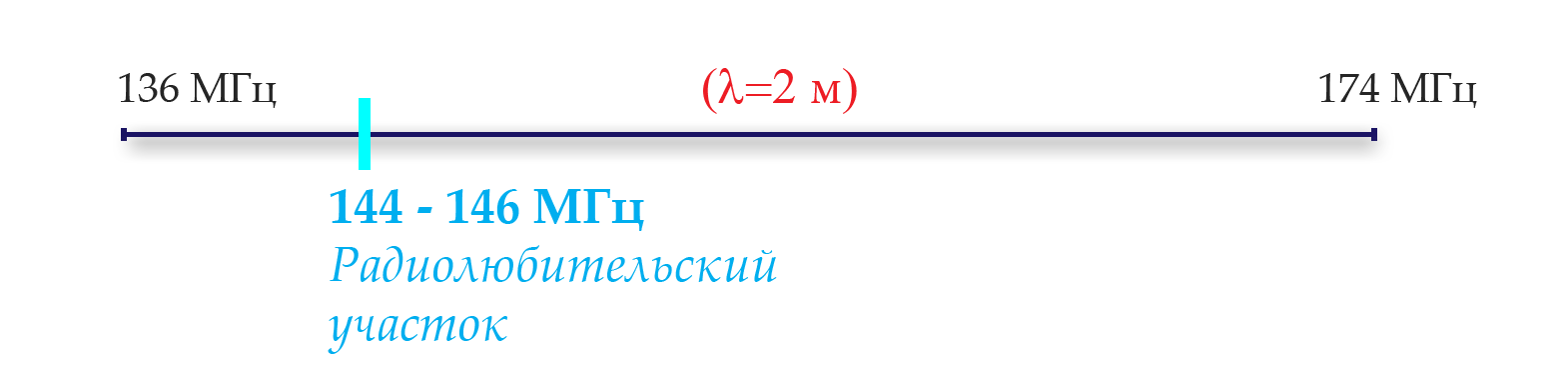 VHF (ОВЧ) Very High Frequency
Волны VHF плохо огибают рельеф земли и крупные препятствия, способны хорошо распространятся в лесу 
Дальность ограничена видимым горизонтом
РАДИОЧАСТОТЫ
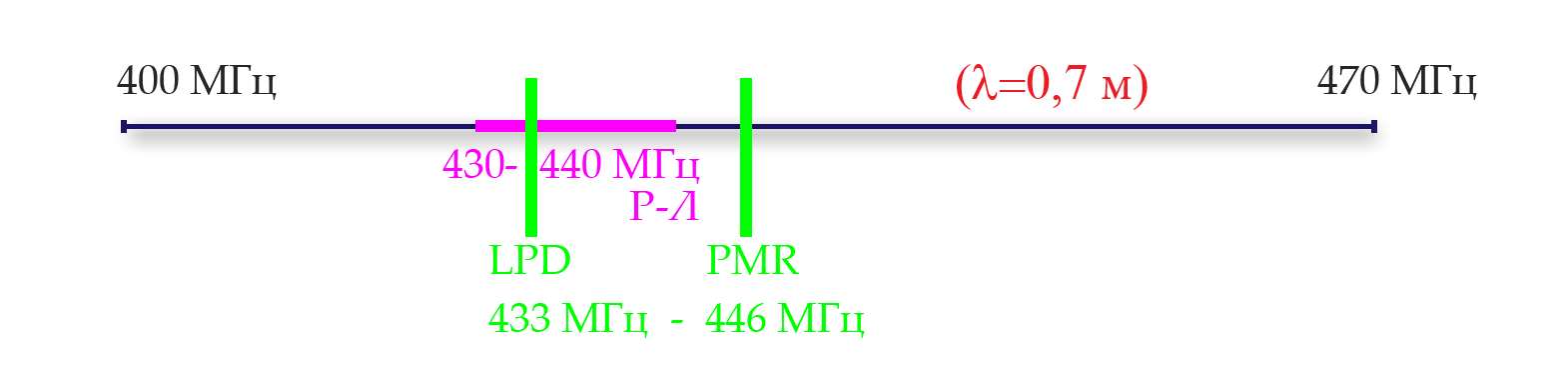 UHF (УВЧ) Ultra high frequency
Волны UHF диапазона хорошо распространяются в городе, тоже плохо огибают препятствие и тоже максимальная связь до видимого горизонта, но очень плохо распространяется в лесу
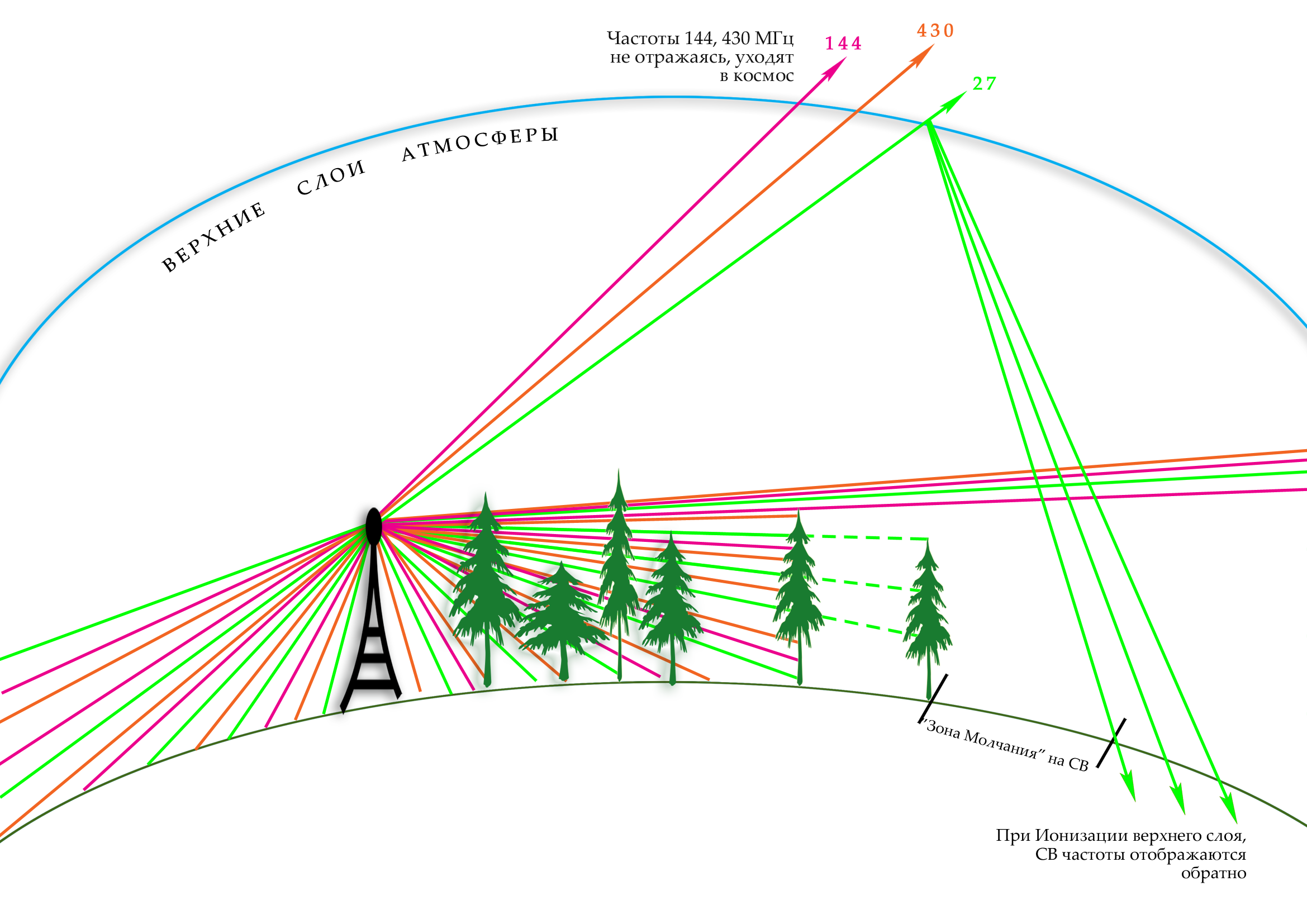 РАДИОволны
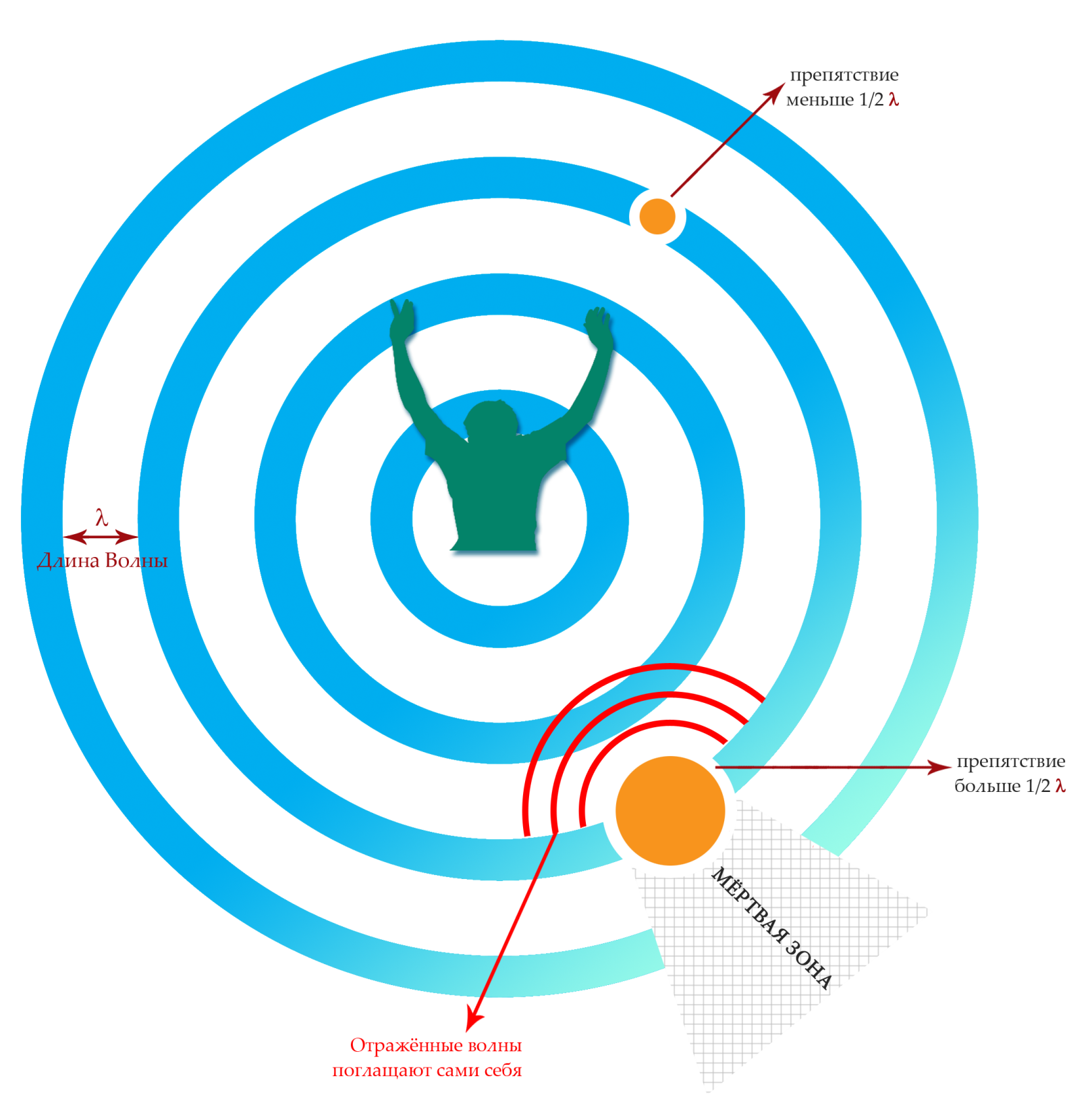 l
Правовая информация
Правовая информация
Правовыми основами организации службы связи в отряде «Лиза Алерт» являются:
Федеральный закон «О связи» и подзаконные акты, изданные в его исполнение, 
Регламент радиосвязи Международного союза электросвязи, 
Таблица распределения полос радиочастот между службами Российской Федерации, 
Регламент радиосвязи отряда «Лиза Алерт»,
Иные нормативные акты, регулирующие деятельность любительской службы радиосвязи.
Правовая информация
Спектр радиоволн, применяемых в радиосвязи, разбит на диапазоны:
Правовая информация
Выдержка из частотного плана УКВ диапазонов для любительских радиостанций России
Во время радиосвязи запрещается:
Во время радиосвязи запрещается:
Правовая информация
Что можно?
Можно слушать всё, что передается в радиоэфире.
Пользоваться безлицензионными диапазонами, соблюдая предписанную мощность
Пользоваться радиолюбительским диапазоном, сдав квалификационный экзамен на радиолюбительскую категорию
Подавать сигналы бедствия «SOS»и «MayDay» на любых частотах в исключительных случаях при непосредственной угрозе жизни и здоровью граждан
РАДИОЧАСТОТЫ
РАДИОЧАСТОТЫ
Радиочастотный спектр включает в себя следующие диапазоны:
Очень высокие частоты (ОВЧ) Very High Frequency (VHF)
	30–300 МГц (длина волны от 10 до 1 м)
Ультра высокие частоты УВЧ (UHF) Ultra high frequency (UHF)
	300–3000 МГц (длина волны от 1 м до 10 см)
РАДИОЧАСТОТЫ
РАДИОЧАСТОТЫ
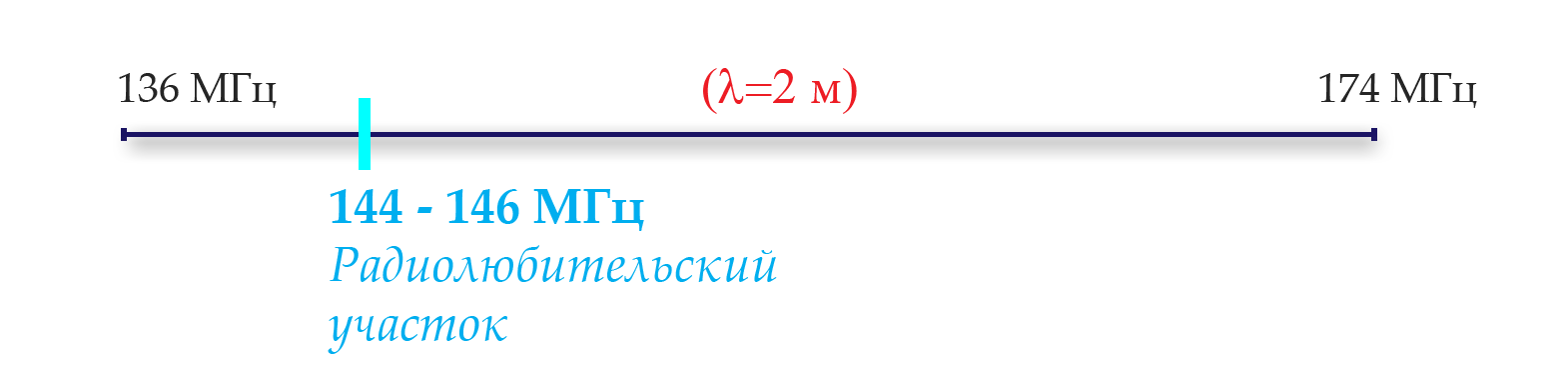 VHF (ОВЧ) Very High Frequency
Волны VHF плохо огибают рельеф земли и крупные препятствия, способны хорошо распространятся в лесу 
Дальность ограничена видимым горизонтом
РАДИОЧАСТОТЫ
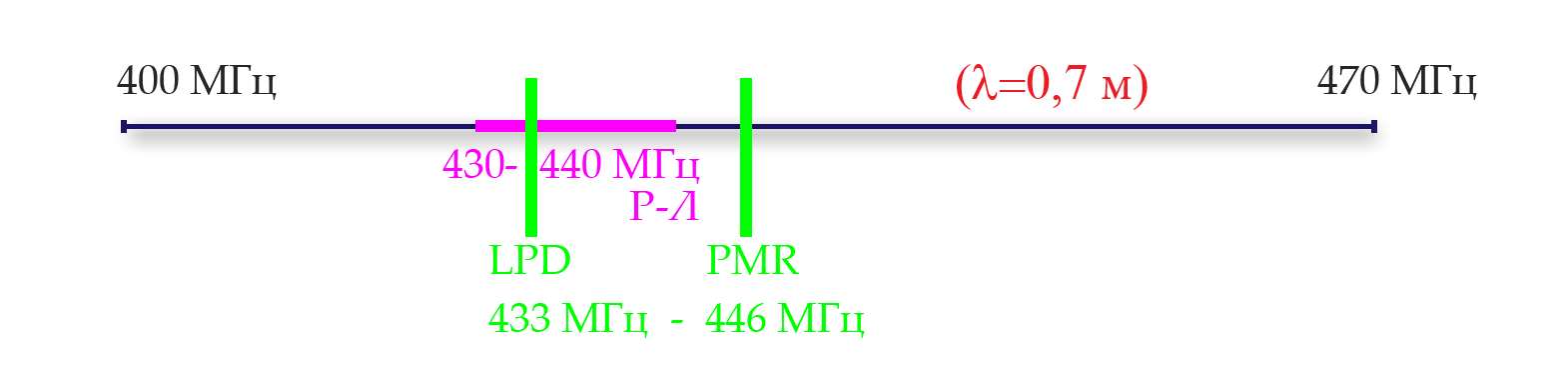 УВЧ (UHF) Ultra high frequency
Волны UHF диапазона хорошо распространяются в городе, тоже плохо огибают препятствие и тоже максимальная связь до видимого горизонта, но очень плохо распространяется в лесу
РАДИОЧАСТОТЫ
LPD (Low Power Device) — диапазон радиочастот для маломощных устройств 433,075-434,750 МГц с шагом 25 кГц
В диапазоне LPD предусмотрено 69 частотных каналов
В РФ использование устройств и радиостанций диапазона LPD разрешается при условии, что излучаемая мощность не превышает 10 мВт
ДИАПАЗОНЫ
ДИАПАЗОНЫ
PMR (Personal Mobile Radio) — cтандарт безлицензионной радиосвязи
8 частотных каналов с шагом 12,5 кГц, в диапазоне 446,00625 — 446,09375 МГц
Максимальная разрешённая мощность для передатчиков радиостанций в этом стандарте - 0,5 Вт

1 — 446.00625 МГц
2 — 446.01875 МГц
3 — 446.03125 МГц	
4 — 446.04375 МГц
5 — 446.05625 МГц
6 — 446.06875 МГц
7 — 446.08125 МГц
8 — 446.09375 МГц
За и Против:
Средства радиосвязи
типы радиостанций
Профессиональные
Любительские
Безлицензиозные
за и против
что выбрать?
На что обращать внимание:
Радиостанция работает в отрядном диапазоне – 433,625 МГц. 
Лучше 2-х диапазонная радиостанция на 433 и 145 МГц
Вы сможете пользоваться радиостанцией
Наличие пыле и влагозащиты
Распространенность модели
Цена
Отзывы пользователей
что выбрать?
Однозначного ответа нет.
Каждому нравится свое определенное сочетание
параметров.
Наша рекомендация:
Baofeng BF-A58
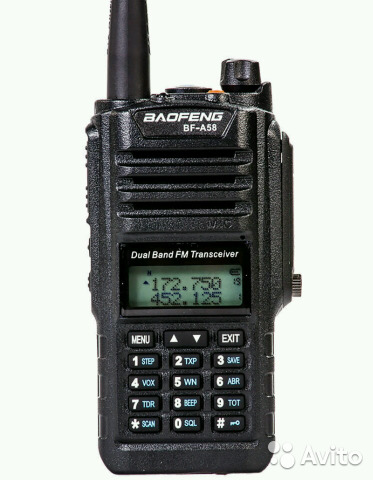 что выбрать?
Антенна. Длина – не главное

Мощность передачи
поток мощности обратно пропорционален квадрату расстояния
Важна не только передача, но и приём
Наша рекомендация:
Retevis RHD--771
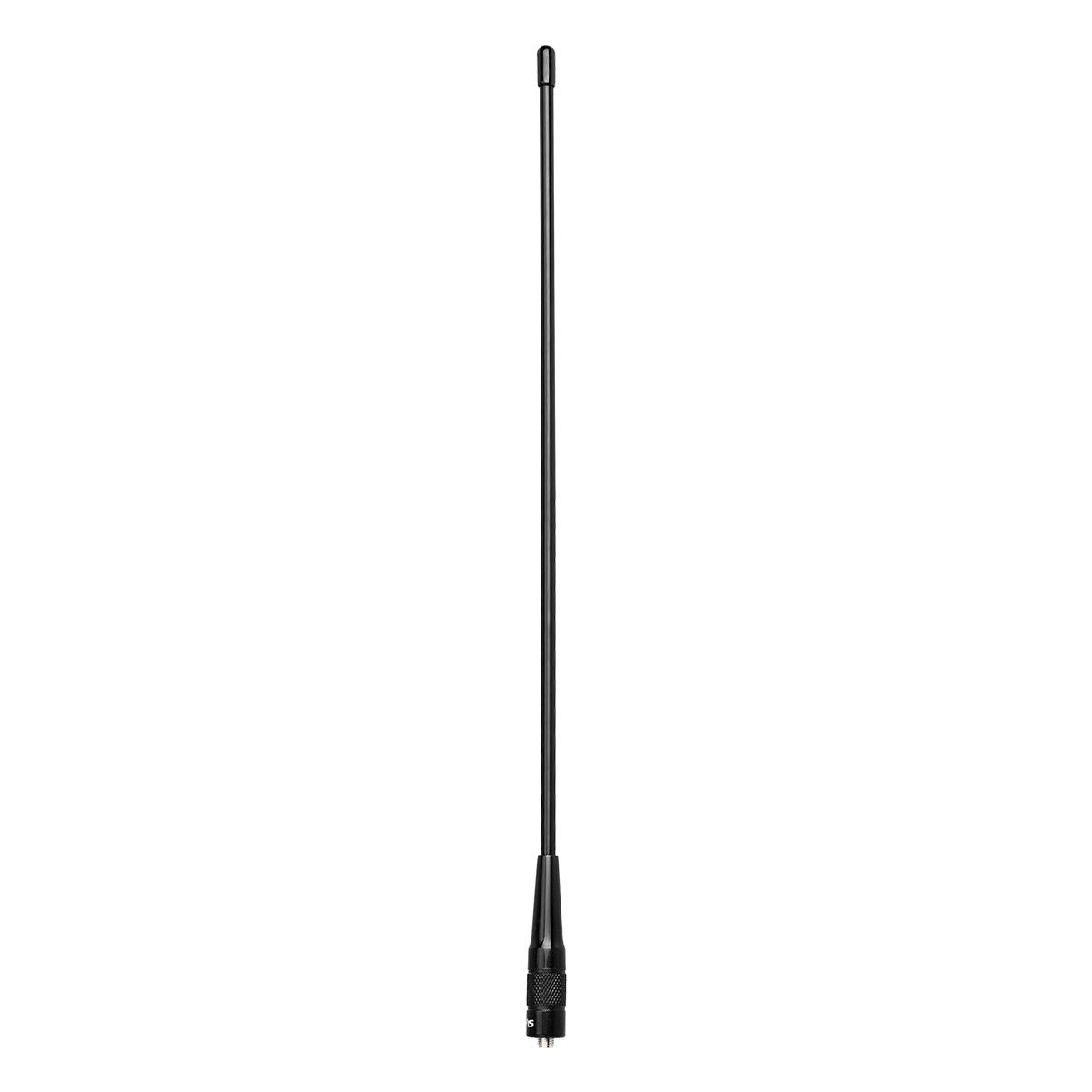 Эксплуатация:
Знания и умения
Минимальные знания
Минимальные необходимые знания:
Умение включать/выключать радиостанцию
Знать, как вести переговоры
Смена частоты на необходимую
Знать, как заблокировать/разблокировать рацию
Установка максимальной/минимальной мощности рации
Важные функции
Практические советы
Практические советы
Если ты приезжаешь на поиски со своей рацией, то, заранее перед поиском убедись, что
радиостанция заряжена и работает,
умеет работать в диапазоне LPD 
(на частоте 433,625 МГц)
ты умеешь настраивать свою радиостанцию, чтобы не отвлекать на ее настройку на поисках своих соотрядников.
Если у тебя есть вопросы, то задай их заблаговременно перед поисками.
Практические советы
Для уверенной работы нужно соблюдать правила:
при переговорах держи стацию в руке вертикально перед собой
желательно (если возможно) стоять лицом (антенной станции) в сторону принимающей стороны
располагаться следует на возвышенности, вне препятствий распространения радиоволн (большие камни, стены и пр.)
антенна должна располагаться как можно выше, носи рацию не на бедре, а на груди, рюкзаке, разгрузочном жилете
при плохой радиосвязи попробуй сменить свое расположение, отойди на несколько шагов, поднимись выше, покрутись - ищи место, где связь будет лучше
Практические советы
Чтобы рация служила долго верой и правдой:
Категорически нельзя включать рацию без антенны. Иначе она перегорит
Антенна в рации одна из самых важных частей. Относись к ней бережно
Перевози рацию в разобранном виде с вынутым аккумулятором и отсоединенной антенной. При этом порядок разборки рации следующий:
выключаем рацию
отсоединяем аккумулятор
отсоединяем антенну
Порядок сборки обратный:
присоединяем антенну
присоединяем аккумулятор
включаем рацию
Береги рацию от влаги, не роняй ее в воду, не оставляй под дождем, даже если считается, что она с водозащитой
Практические советы
Помни, что тебя слышат все, кто находится рядом и в отдалении на твоей частоте. Чтобы не мешать соблюдай правила:
Радиопереговоры ведутся исключительно по делу. Не засоряй эфир личными сообщениями, не относящимися к поискам
Прежде чем что-то сказать в эфир подумай и сформулируй мысль в голове. МЭкание и БЭкание в эфире раздражает и мешает. Говори четко свое сообщение
Дождись паузы в радиопереговорах. Не нужно никого перекрикивать.
Нажми на кнопку передачи, подожди 2-3 секунды и говори. После окончания сообщения подожди 2-3 секунды и отпусти кнопку
Если у тебя очень важное сообщение и нужен срочно радиоэфир, то дождись паузы в переговорах и скажи «БРЭК». После установки тишины в эфире передай свое сообщение
	Пользуйся этим в крайних случаях
Радиопереговоры от поисковой группы («лисы») ведет один человек (как правило сам старший группы, но он может делегировать это любому другому участнику группы
При работе на отклик соблюдай радиомолчание, не мешай другим группам
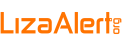 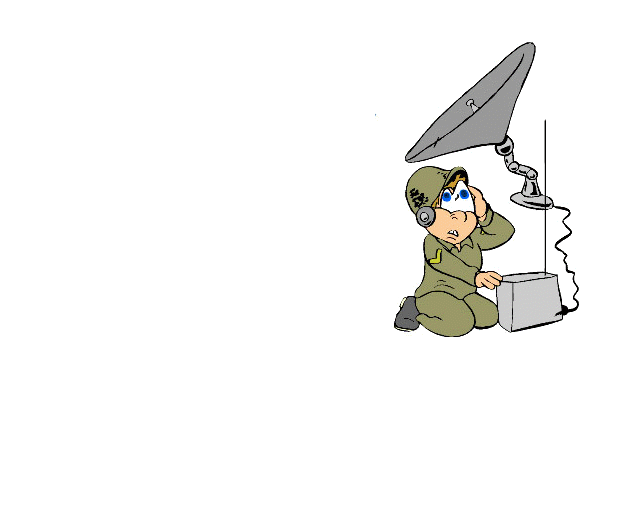 Спасибо за внимание!
Введение в радиосвязь
Для старших поисковых групп
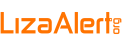 Спасибо за внимание!
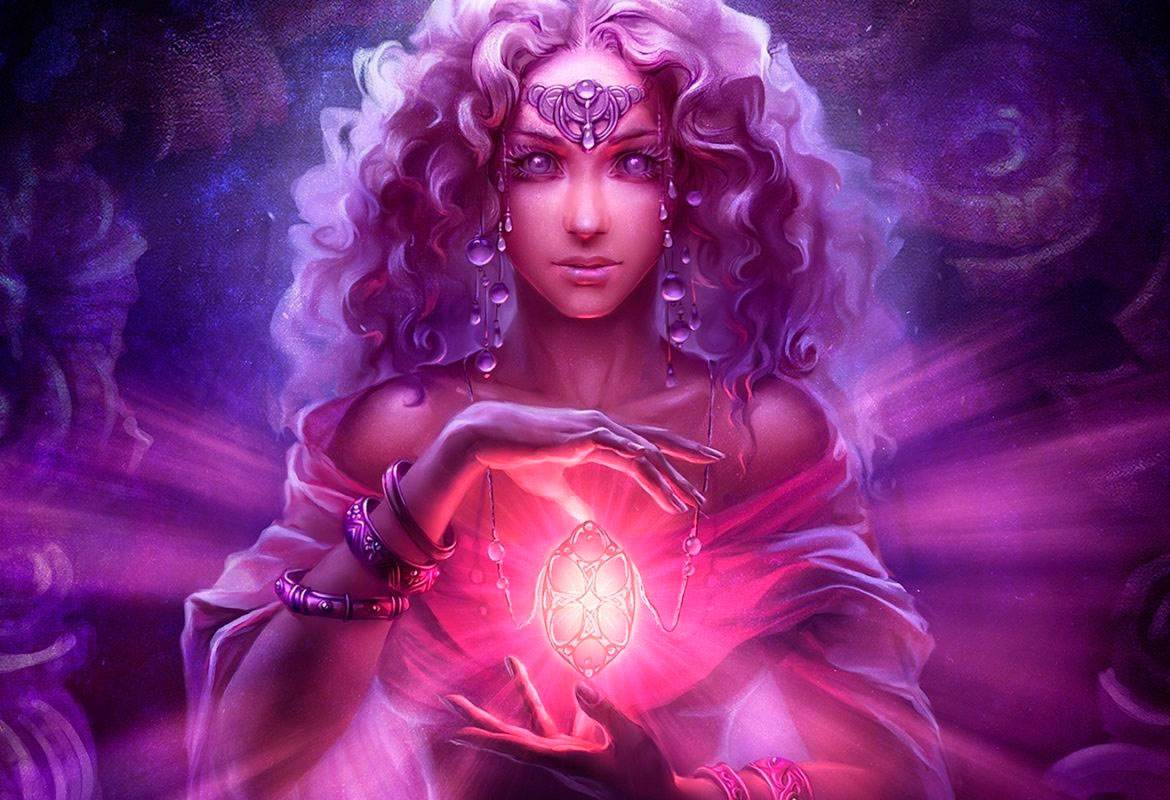 Это магия!